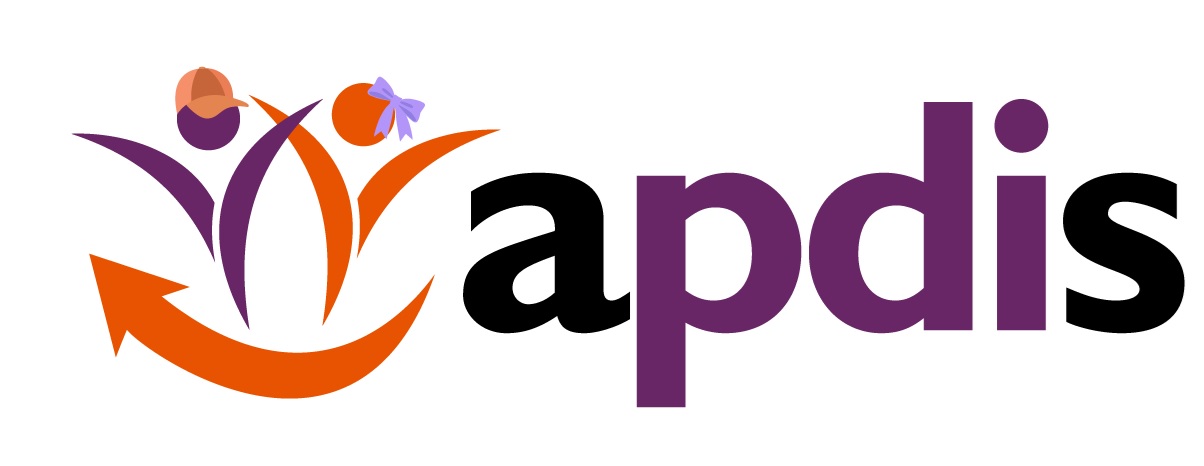 HOT TOPICS in Pediatric and Neonatal CDI
January 18, 2024
3:00-4:15 pm EST
Speaker:  Valerie Bica, BSN, RN
Topic:  SDOH 20, 2023
Valerie Bica   BSN, RN          Amy Bush BS, RN, MJ, CCDS, CCS          Jeff Morris  BSN, RN, CCDS, CCS